Муниципальное дошкольное образовательное учреждение детский сад «Теремок»
Проект музыкальная гостиная 
                      «ДРУЖАТ ВЗРОСЛЫЕ И ДЕТИ»





Музыкальный руководитель 
Е.А. Малышева
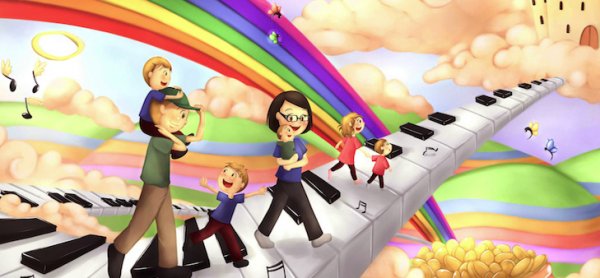